Local Workforce Development Boards
Work-Based Learning Intermediary Grantee 8.22.2023
What is a workforce Development Board?
Iowa's Public Workforce System
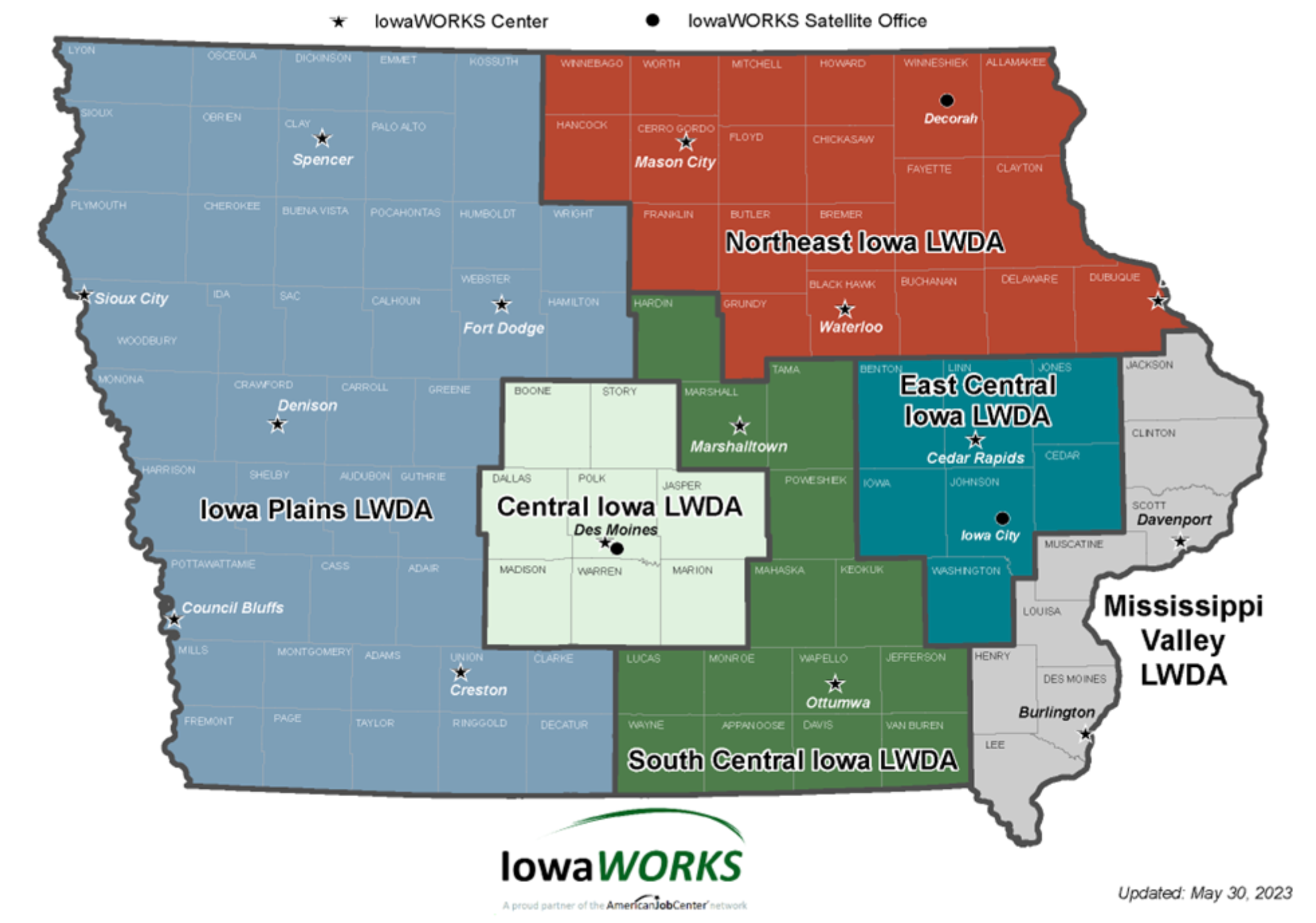 [Speaker Notes: How do local Workforce boards support Iowa’s public workforce system?
(1) Provide strategic and operational oversight in collaboration with the required and additional partners and workforce stakeholders to help develop a comprehensive and high-quality workforce development system in the local area and larger planning region; 
(2) Assist in the achievement of the State's strategic and operational vision and goals as outlined in the Unified State Plan or Combined State Plan; and 
(3) Maximize and continue to improve the quality of services, customer satisfaction, effectiveness of the services provided.]
Opportunity
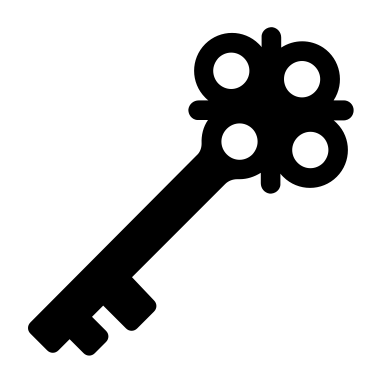 Unlock the power of collective impact.
[Speaker Notes: While workforce Boards have been unknown or seen as program managers, there’s opportunity to transform regions through collective impact.]
Benefits
Purpose
Product
Providing Quality Assurance
Understanding Demand
Market
Skilled Workforce
Supplier
Development Board
Local Workforce
⦿ Small Business
 ⦿ Medium  Business
 ⦿ Large Business
 ⦿ Business Associations
 ⦿ Chambers
 ⦿ Economic Dev. Orgs.
 ⦿ Tourism Bureaus
K-12 Public Schools ⦿ 
Post Secondary Institutions ⦿ 
Private Career Schools ⦿ 
American Job Centers ⦿ 
Community Based Orgs. ⦿ 
Non-Profit Organizations ⦿ 
Government Agencies ⦿ 
Other Service Providers ⦿
Manufacturer
Customer
[Speaker Notes: The vision for the Local WDB is to serve as a strategic leader and convener of local workforce development system stakeholders to provide strategy, goals, innovation (including technology), and oversight
Understanding the customer market demands to meet skilled workforce talent supply chain needs… 
Conducting quality assurance with the public and private organizations that manufacturer and supply talent in a region]
Function
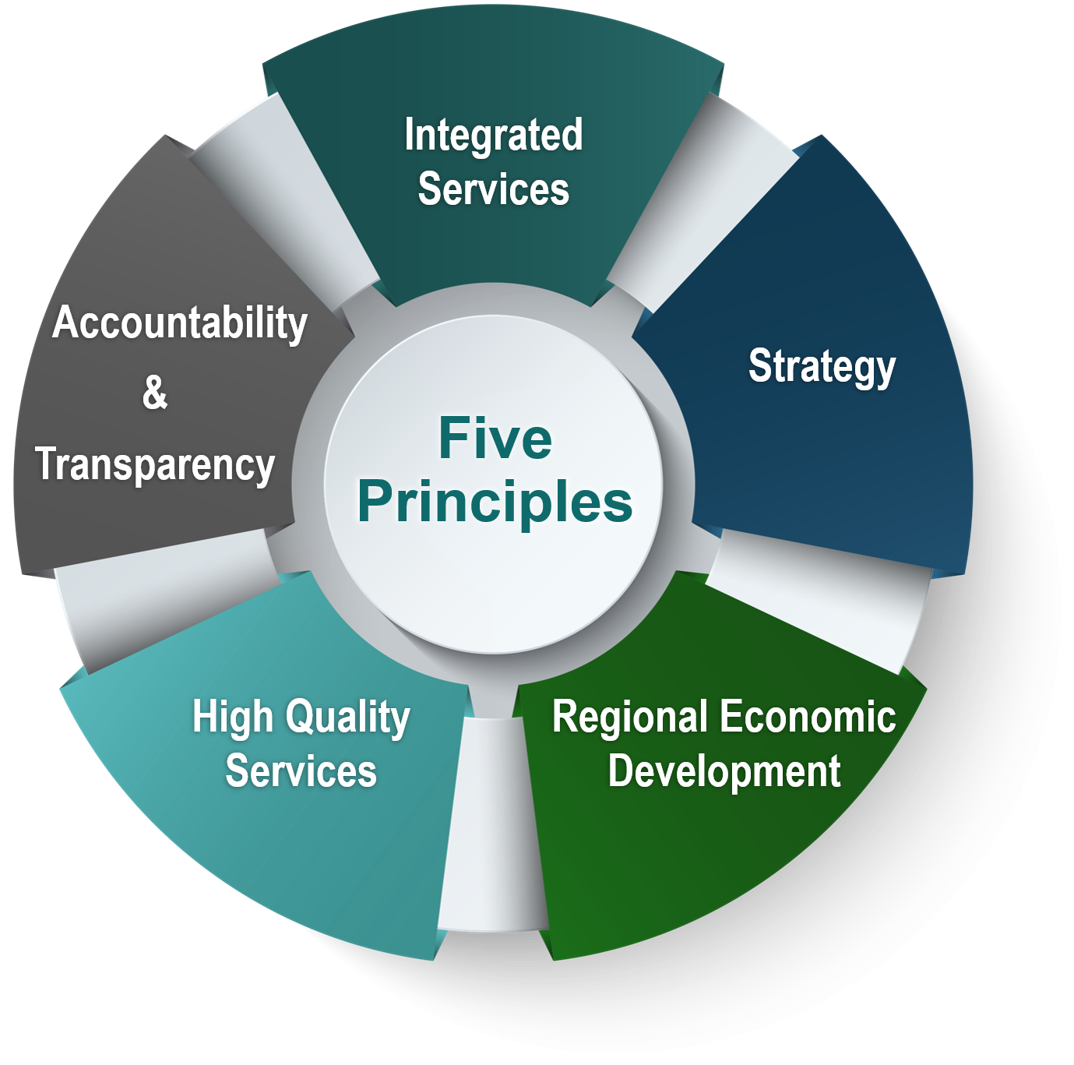 § 679.300 What is the vision and purpose of the Local Workforce Development Board?
[Speaker Notes: The Local WDB functions to partner with employers and the workforce development system to develop policies and identify investments that support public workforce system strategies for regional economies, and developing effective approaches including:
To provide leadership, guidance, and leveraging of resources for workforce development efforts to improve sustainable employment opportunities
To provide governance, strategic planning (providing input for regional workforce plan), and fiduciary guidance  
Engage in regional labor market analysis – focused on needs of our community
Identify promising practices in engaging businesses
Convening and facilitating local and regional sector partnerships
career pathway development & design
Implementing paid work-based learning opportunities, including apprenticeship, internship, etc.
Ensuring high quality, customer centered service delivery and service delivery approaches]
Partners
Board Composition
53%
21%
10%
100%
16%
Workforce
Business
Employment & Training
Total
10
4
2
Government
19
3
=
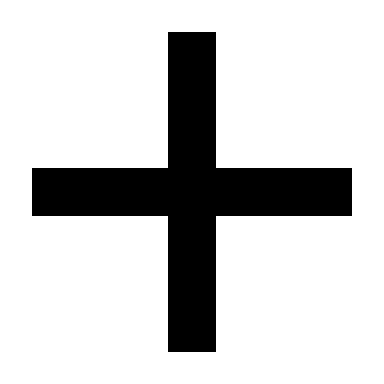 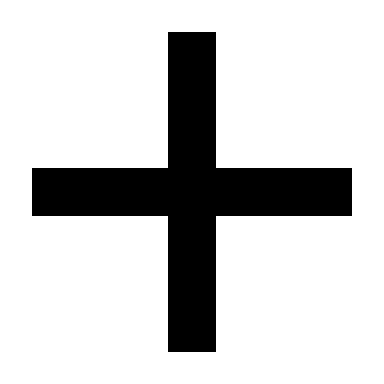 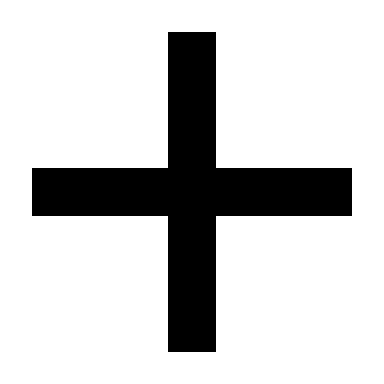 [Speaker Notes: Business Provide employment opportunities in in-demand industry sectors or occupations, as those terms are defined in WIOA Section 3(23); and provide high-quality, work-relevant training and development opportunities to its workforce or the workforce of others (in the case of organizations representing business as per WIOA Section 107(b)(2)(A)(ii)

Workforce Must include one or more representatives of a joint labor-management, or union affiliated, registered apprenticeship program within the area who must be a training director or a member of a labor organization. If no union affiliated registered apprenticeship programs exist in the area, a representative of a registered apprenticeship program with no union affiliation must be appointed, if one exists;

Employment & Training – Economic Development, Higher Education, Adult Education

Government – Wagner Peyser & Vocational Rehabilitation]
South Central
South Central Board Members
IowaWORKS Centers
Marshalltown
Hardin, Marshall, Poweshiek, and Tama
Address: 101 Iowa Avenue West, Suite 200 Marshalltown, IA 50158
Phone641-754-1400
EmailMarshalltownIowaWORKS@iwd.iowa.gov
Website
https://www.iowaworkforcedevelopment.gov/marshalltown
Facebook
https://www.facebook.com/IowaWorksMarshalltown
Ottumwa 
Appanoose, Davis, Jefferson, Keokuk, Lucas, Mahaska, Monroe, Van Buren, Wapello, Wayne
Address: 15260 Truman StreetOttumwa, Iowa 52501
Phone641-684-5401
EmailOttumwaIowaWORKS@iwd.iowa.gov
Website
https://www.iowaworkforcedevelopment.gov/ottumwa
Facebook
https://www.facebook.com/IowaWorksOttumwa
Collective Efforts
Businesses
[Speaker Notes: Business Consulting 
Save time and money using our resources to address workforce issues. We can: 
promote job openings 
keep you informed of hiring events 
arrange interview space in a Job Center 
provide career assessments 
Job Matching
Job Center staff can help you: 
write job descriptions 
post job orders 
screen job candidates 
host recruitment events 
Registered Apprenticeship
Visit the Registered Apprenticeship website at ​ www.earnandlearniowa.gov to learn more about the process and to connect with your local IowaWORKS Center.​
 Program set up ​
 Connect to existing programs​
 Testimonials ​
 Filling pipeline with quality workers​
 Increase employee longevity​
 Connection with Future Ready Iowa​ @ www.futurereadyiowa.gov]
Serving Employers
[Speaker Notes: Worker Training / Work-Based Learning 
Iowa Jobs Training Program (260E, F,G) 
Registered Apprenticeship Development Fund (15B/15C) 
Last Dollar Scholarship 
Iowa Student Internship Program 
Summer Youth Internship Program 
Employers' Council of Iowa (ECI) Training Initiatives

Transition and Layoff Aversion
Rapid Response Team 
Voluntary Shared Work Program 
Incumbent Worker Training

Finding More Workers/Expanding
IowaWORKS job bank 
Recruitment and hiring events 
Home Base Iowa
Grants for Child Care
Employer Training Innovation
Iowa Vocational Rehab.
Work Opportunity Tax Credit (WOTC)
The Federal Bonding Program
Adult/Dislocated Worker
Iowa STEM Externships]
Questions!
Committees
[Speaker Notes: Executive 
Handles urgent issues and acting on behalf of the SCIWA LWDB between meetings as needed and designated
 Undertakes the transactional business of the board as specifically delegated to it by the Board 
 Reviews monthly reports and activities and recommendations of committees
 Recommends the appointment and/or dissolution of regular and special committees
 Reviews, develops, and recommends policies and procedures for the SCIWA LWDB and its committees

Operations
Reviews reports on program performance and corrective action issues.
 Reviews and recommends approval of local policies and procedures.
 Recommends program design opportunities for partners
 Reviews and recommends approval for contracts, One-Stop Operator and eligible providers of career services.
 Reviews local performance measures at least annually.

Finance
Approves budget for the purpose of carrying out the duties of the Workforce Development Board, which is consistent with the local plan as stated in WIOA law.
 Reviews fiscal monitoring and audit reports. 
 Reviews and approves the internal audit each year.
 Conducts oversight, in partnership with the Chief Local Elected Official, of the use and management of funds. This includes ensuring the appropriate investment of funds to maximize performance outcomes is utilized.

Youth
Helps to identify gaps in services and develops a strategy to use competitive selections or community partnerships to address the unmet needs of youth
Oversees eligible youth providers, as well as other youth program oversight responsibilities
Recommends policy direction to the LWDB for the design, development, and implementation of programs that benefit all youth
Suggests ways to leverage resources and coordinate services among schools, public programs, and community-based organizations(CBOs)serving youth]
Governance
US Department of Labor
Oversight
Funding
State Governor
AppointmentConsultation
Appointment
Funding Oversight
State Workforce Development Board
State Workforce Agency
Consultation
ComplianceFunding
Vision Oversight
Guidance
Consultation
Funding
Chief Elected Official
IowaWORKS Centers
AppointmentPartnershipApprovals
JointOversight
Local Workforce Development Board
CEO and Board Member Responsibilities
Board Member Responsibilities
CEO Responsibilities
Set the vision for the local workforce system and oversee its implementation and operation
Develop strategic plans
Set priorities for funding
Convene partnerships between businessess and community stakeholders
Make data driven decisions
Establish sector strategies drive by in-demand occupations and industries
Set the foundation for the Local Workforce Development Board to be strategic
Appoint members of the Local Workforce Development Board
Set policy for the local workforce system in partnership with the local board
Conduct fiscal oversight and approve budgets
Select a one-stop operator in partnership with the local board